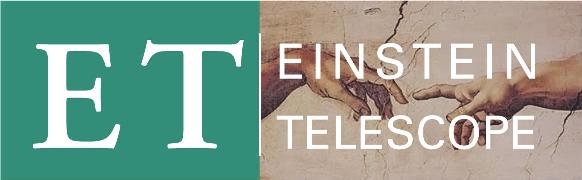 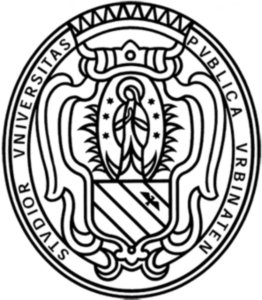 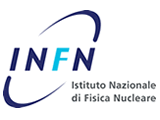 The coating thermal noise R&D for the 3rd generation: a multitechnique investigation
E. Cesarini1,2), M.Prato3), M. Lorenzini2)
Università di Urbino
 INFN Firenze
INFN Genova
       on behalf of CoaCh collaboration
The CoaCh project
Single layer
sample set
Substrate with a single layer of Ta2O5 , crafted to enhance the layer characteristics and to be easily handled
Hints for 
Production/
Post-production
Modeling
Characterization
Mechanical,  bulk,  optical, surface and interface properties
Modification/alteration
Global alterations :
Thermal processing/annealing in vacuum or controlled atmosphere 
EM radiation exposure (X-rays, UV)
Local alterations :
Laser heating/damaging
Ion implantation
New samples
01/03/2010
ET WP2-WP3 Joint Meeting - Jena
2
The CoaCh for the 3rd  generation
Higher Brownian Noise
Simulation at 18K
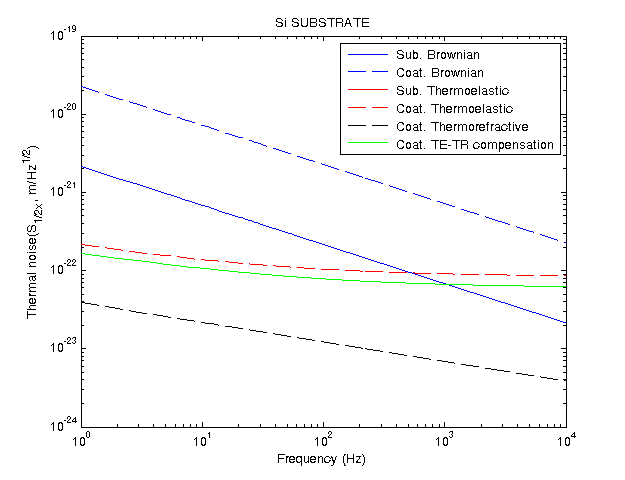 see talk J. Franc or ET-021-09
High Brownian Coating Noise
01/03/2010
ET WP2-WP3 Joint Meeting - Jena
3
Facilities
01/03/2010
ET WP2-WP3 Joint Meeting - Jena
4
Preliminary results on 200 nm Ta2O5 mono-layer
Q-measurements facility in Firenze

 Annealing treatment in vacuum

 SE analysis in Genova

 XPS analysis in Genova

 Future upgrades
01/03/2010
ET WP2-WP3 Joint Meeting - Jena
5
Q measurements with GeNS
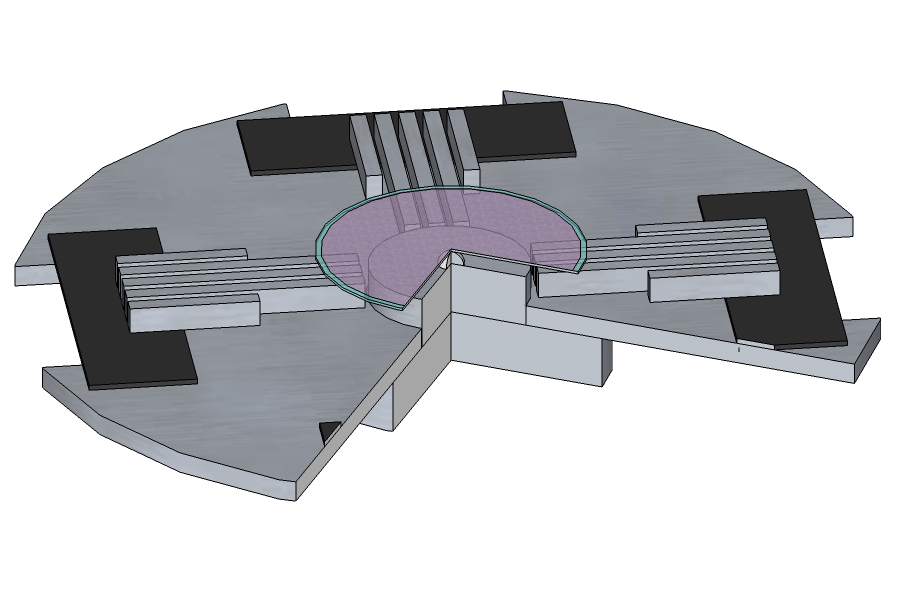 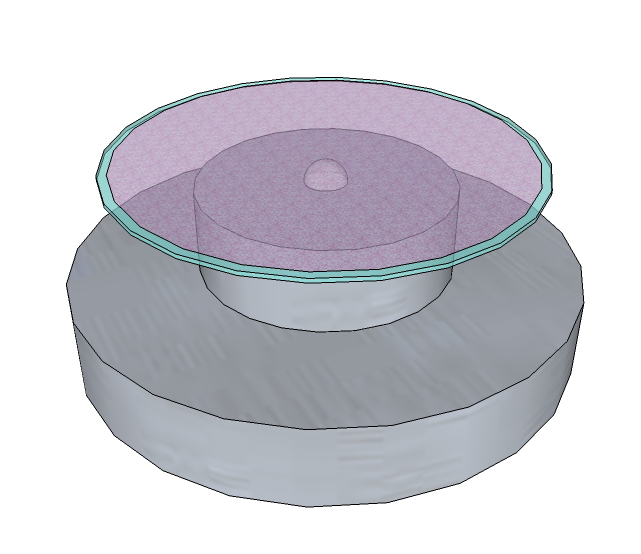 equilibrium condition:
D>t
GeNS (INFN FI) Q measurements at room temperature with a nodal suspension controlled in temperature
 The reproducibility between two different suspensions is within 20%
 Q value is not depending on suspension point
 The deposited coating is preserved
 Maximum measured  Q value for a thin disk is about 20∙106
E. Cesarini et al. REVIEW OF SCIENTIFIC INSTRUMENTS 80, 053904 (2009)
01/03/2010
ET WP2-WP3 Joint Meeting - Jena
6
Q measurements with GeNS
CORNING substrate
+
Ta2O5 mono-layer ion beam sputtered by ATFilms
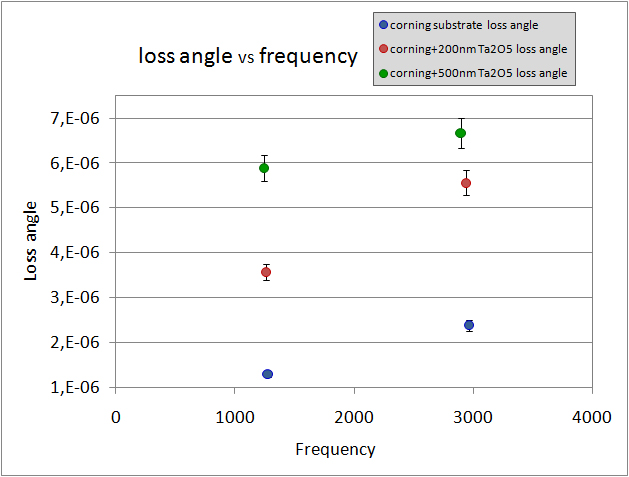 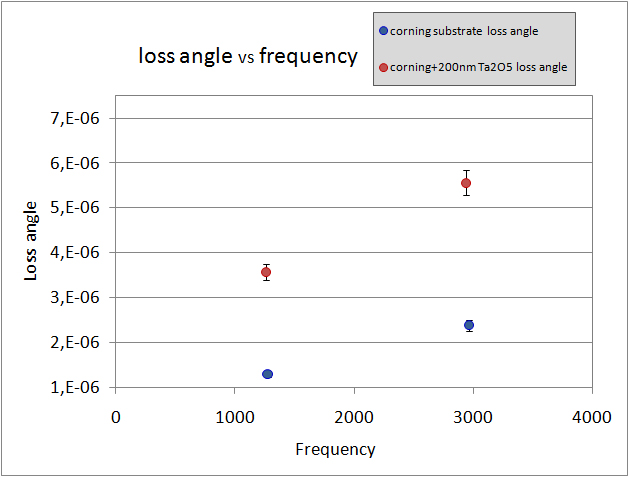 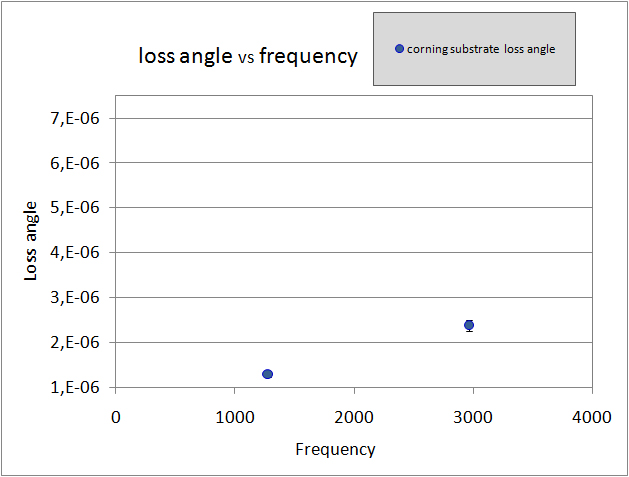 Substrate+500nm 
Ta2O5 loss angle
Substrate+200nm Ta2O5 loss angle
Substrate loss angle
01/03/2010
ET WP2-WP3 Joint Meeting - Jena
7
Annealing treatment in vacuum
TUBE
FURNACE
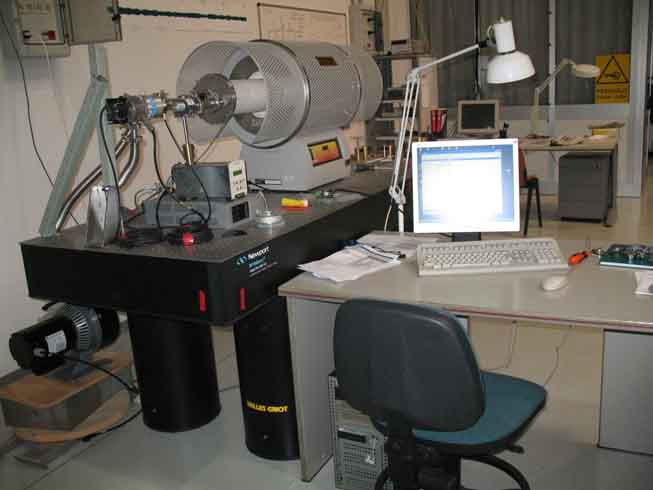 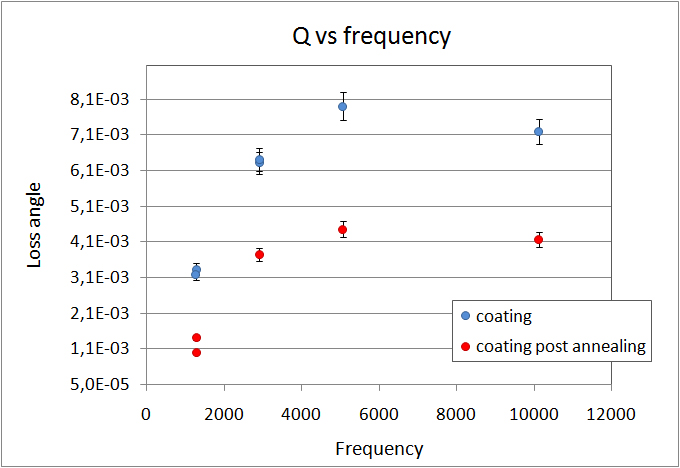 Loss angle vs Frequency
VACUUM
SYSTEM
ANNEALING CURVE
500 °C 
for 1 h
SLOW COOLING
WHY 500°C ?
From literature amorphous Ta2O5 crystallised at ≈650°C  so we made a conservative choice
Martin et al. Class. Quantum Grav. 26 (2009) 155012
Martin et al. Class. Quantum Grav. 25 (2008) 055005
HEATING
NATURAL
  COOLING
01/03/2010
ET WP2-WP3 Joint Meeting - Jena
8
SE analysis
OPTICAL MODEL FITTED

not annealed disk:







annealed disk:
BEFORE ANNEALING                      AFTER ANNEALING
SE studies the polarization of the beam reflected by the specimen
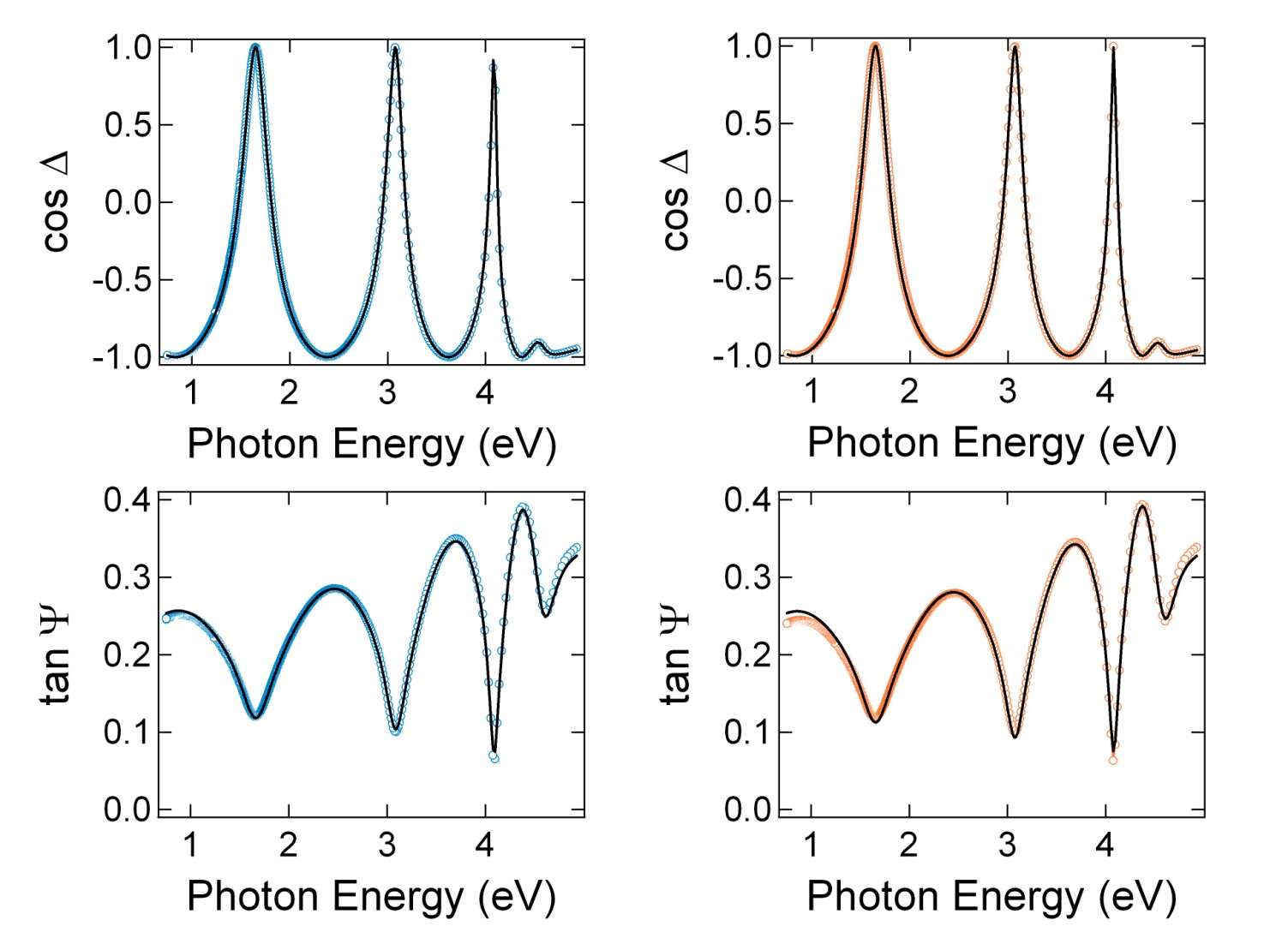 Fresnel reflection coefficients
01/03/2010
ET WP2-WP3 Joint Meeting - Jena
9
XPS analysis
High resolution image of Ta4f and O1s peak
X-Rays Photo-electron Spectroscopy (XPS) used to study the chemical composition of the surface
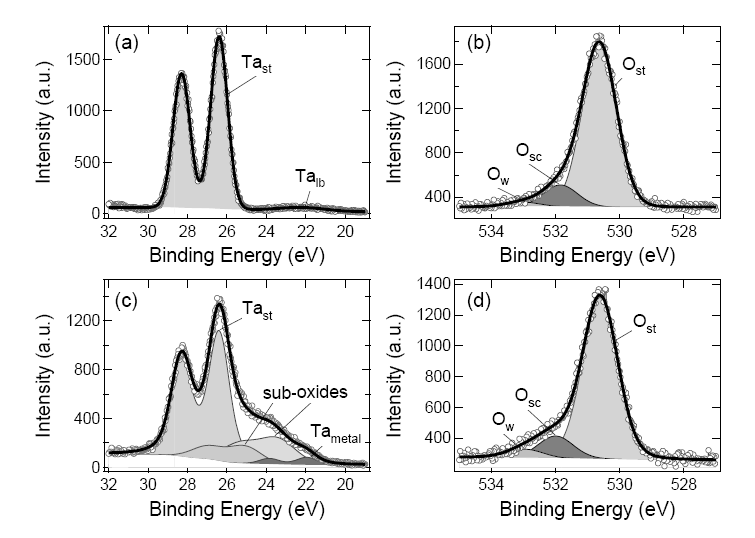 metallic Tantalium
Ta2O5 200 nm amorphous layer
NO CHANGING AFTER THE ANNEALING
Ta2O5 amorphous powder
01/03/2010
ET WP2-WP3 Joint Meeting - Jena
10
further possible investigation
Control of the structural properties XRD (Pisa, M. Tonelli)
 Direct measurement of the layers thickness to fit the optical properties (Modena, Pisa SEM) 
 Changing of the Annealing procedure: 
 Annealing temperature
 Quick cooling rate to preserve amorphous structure
01/03/2010
ET WP2-WP3 Joint Meeting - Jena
11
Upgrades
GENS at cryogenic temperatures (see talk by M. Lorenzini), silicon substrates

 Furnace chamber to connect to XPS machine, to control any chemical structure changes during the heat treatment

 Possibility to introduce a small cryostat to cool the sample during SE analysis to investigate optical properties at low temperature

 Introduction of the possibility to do annealing in a controlled atmosphere (e.g. N2)

 Correlation with structural properties
01/03/2010
ET WP2-WP3 Joint Meeting - Jena
12
EXAFS
Extended X-ray absorption ﬁne structure spectroscopy
This powerful technique for probing the local structure . It gives information on the number and chemical identities of near neighbours and the average interatomic distances  up to 5-6 Å
interference between scattered photons and  photons reflected by neighbouring sites
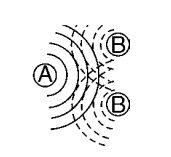 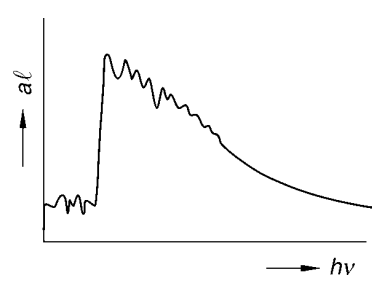 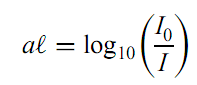 The X-ray source is  synchrotron radiation, allowing the EXAFS technique to be used  for atoms in any aggregation state (solid,
liquid or gas) in all kinds of environment: crystalline solids, glasses, amorphous phases, liquids and solutions.
ABSORPTION
Threshold behaviour
01/03/2010
ET WP2-WP3 Joint Meeting - Jena
13
Conclusion
A multi-technique approach (CoaCh project) on coating thermal noise problem is on-going for 2nd and 3rd generation of GW detectors


 First preliminary results can be useful to understand which properties to correlate and which analyses are needed


 Upgrades of set up are beginning
01/03/2010
ET WP2-WP3 Joint Meeting - Jena
14